Symposium
What The Dickens?
The City’s Great Financial Scandals: Past And Future

14:00 to 17:00, Thursday, 10 January 2013
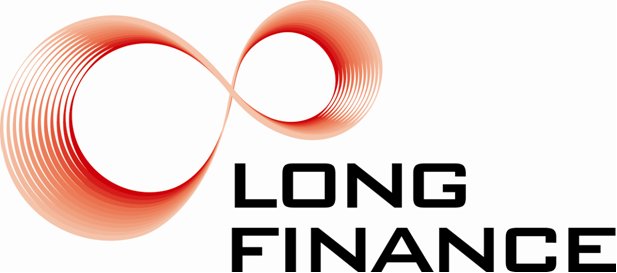 Programme
14:00 to 14:15	Greetings – Professor Michael Mainelli
14:15 to 14:45	“A Short History of Financial Scandals”
		Edward Chancellor, GMO
14:45 to 15:15	“Modern Pitfalls”
		Professor Mike Jones, Professor of Financial Reporting and Head of Department of Accounting & Finance, Bristol University

15:15 to 15:30	Break

15:30 to 16:00	“Great Expectations”
		Brandon Davies, Director, Gatehouse Bank
16:00 to 16:45	Panel – “Never Again?”
16:45 to 17:00	Goodbyes – Professor Tim Connell

17:00 to 18:00	Reception (Headmaster’s Office)
Greetings
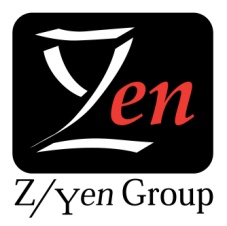 Professor Michael Mainelli
Fellow & Trustee, Gresham College
Executive Chairman, Z/Yen Group
Definition - Scandal
“an action or event regarded as morally or legally wrong and causing general public outrage”

Middle English (in the sense 'discredit to religion (by the reprehensible behaviour of a religious person)'): from Old French scandale, from ecclesiastical Latin scandalum 'cause of offence', from Greek skandalon 'snare, stumbling block'
[Source: www.oxfordictionaries.com]
What The Dickens?
“Death and the Devil Come For The Card Player”
“Death and the Devil Come For The Rich Man”
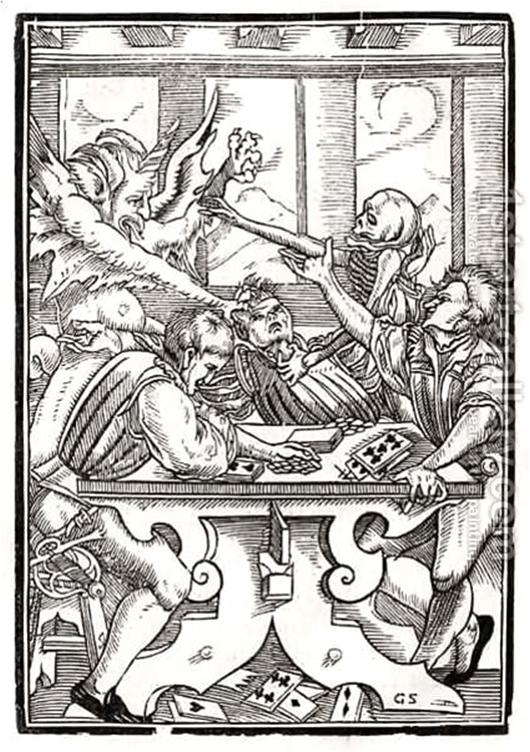 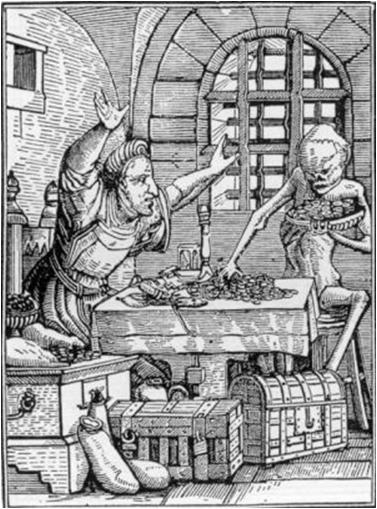 “Dance of Death”, 1538 - by (after) Hans Holbein the Younger
Motive
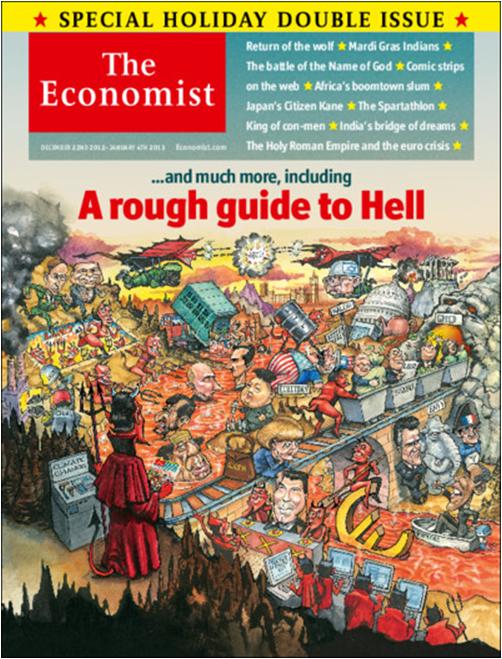 [The Economist, cover, 22 December 2012]
Means
Hard Work
Smart Work
Go!
Scarcity & Competition
Information Asymmetries
Criminal
Luck
Externalities
Agency Problems
Front-Running
Money Machines
OpportunityGreed, Fear, And A Little Gas
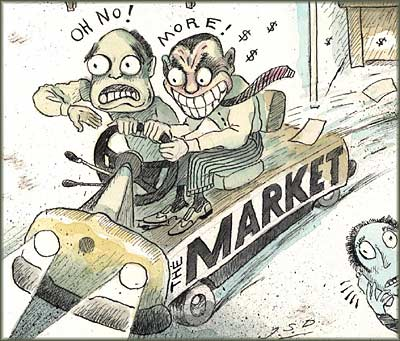 [Source: http://www.fortunewatch.com/handling-greed-and-fear-in-investing/]
Monopoly Money Machines
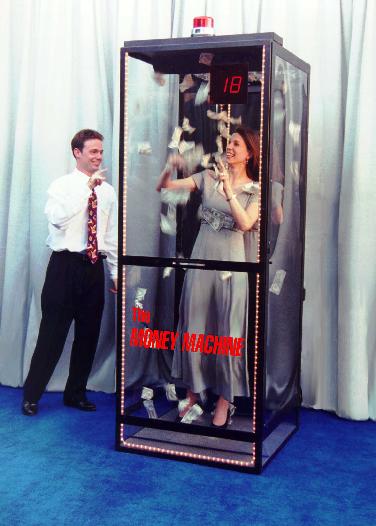 Private Bubbles, Public Debt
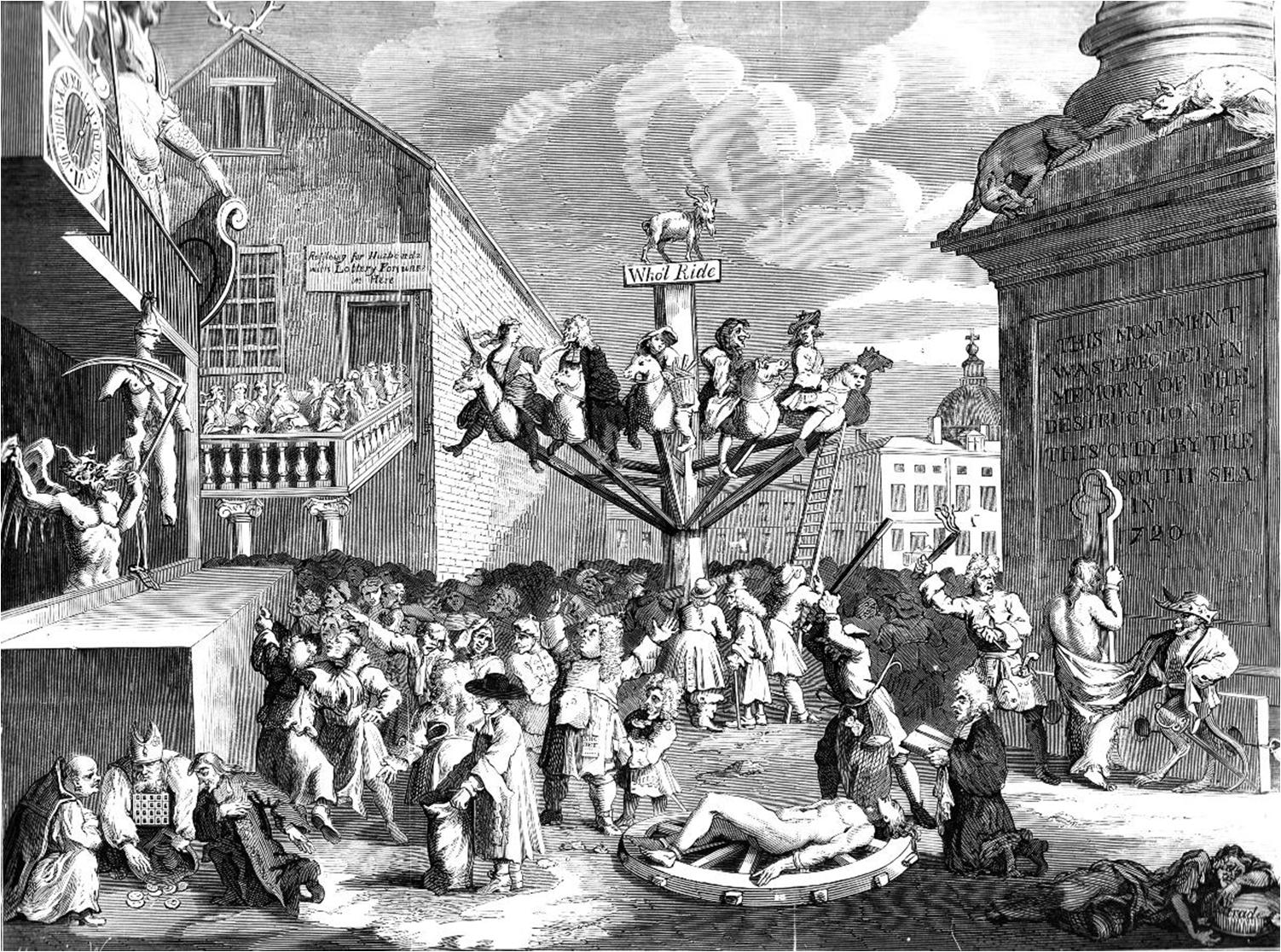 [Source:  Hogarth's Works published by J. Dicks, 313 The Strand, London.  Circa 1880]
Programme
14:00 to 14:15	Greetings – Professor Michael Mainelli
14:15 to 14:45	“A Short History of Financial Scandals”
		Edward Chancellor, GMO
14:45 to 15:15	“Modern Pitfalls”
		Professor Mike Jones, Professor of Financial Reporting and Head of Department of Accounting & Finance, Bristol University

15:15 to 15:30	Break

15:30 to 16:00	“Great Expectations”
		Brandon Davies, Director, Gatehouse Bank
16:00 to 16:45	Panel – “Never Again?”
16:45 to 17:00	Goodbyes – Professor Tim Connell

17:00 to 18:00	Reception (Headmaster’s Office)
First Presentation
“A Short History of Financial Scandals”

		Edward Chancellor, GMO
Second Presentation
“Modern Pitfalls”
 
Professor Mike Jones, 
Professor of Financial Reporting and Head of Department of Accounting & Finance, Bristol University
Break
Please come back 
to your seats by 15:30
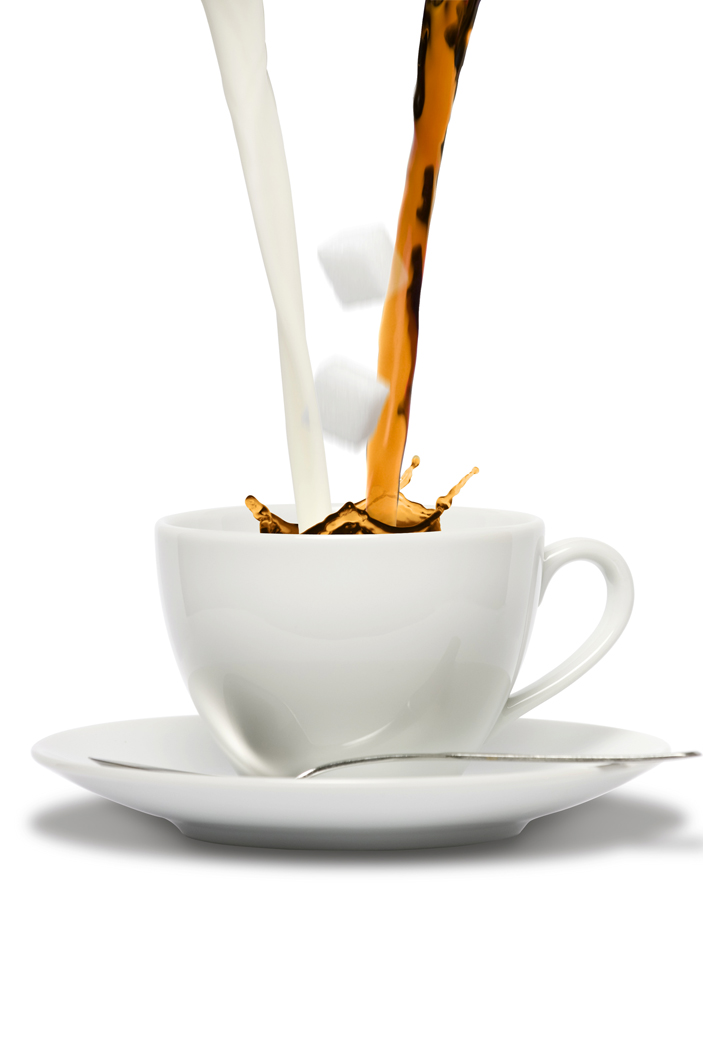 Third Presentation
“Great Expectations”

Brandon Davies, Director, Gatehouse Bank
Panel – Future Prospects
Edward Chancellor
Brandon Davies
Professor Mike Jones

Chair: Professor Tim Connell
Goodbyes
Professor Tim Connell
Life Fellow, Gresham College
Symposium Exam Question
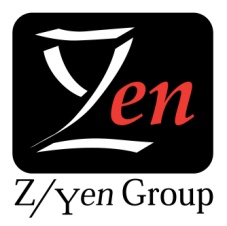 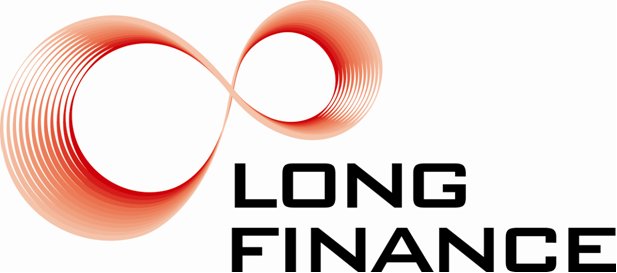 *symposium n., 1. A conference or meeting for the discussion of some subject, esp, an academic topic or social problem.  2. A drinking party with intellectual conversation, music, etc.